Wednesday 20th January
WALT: generate vocabulary for meaning and purpose
What is figurative language?  List some examples.
*
*
*
*
*
*
*
*
What is colloquial language?  Which Victorian colloquialisms do you recall from Street Child, chapters 1 to 5?
*
*
*
*
*
*
*
*
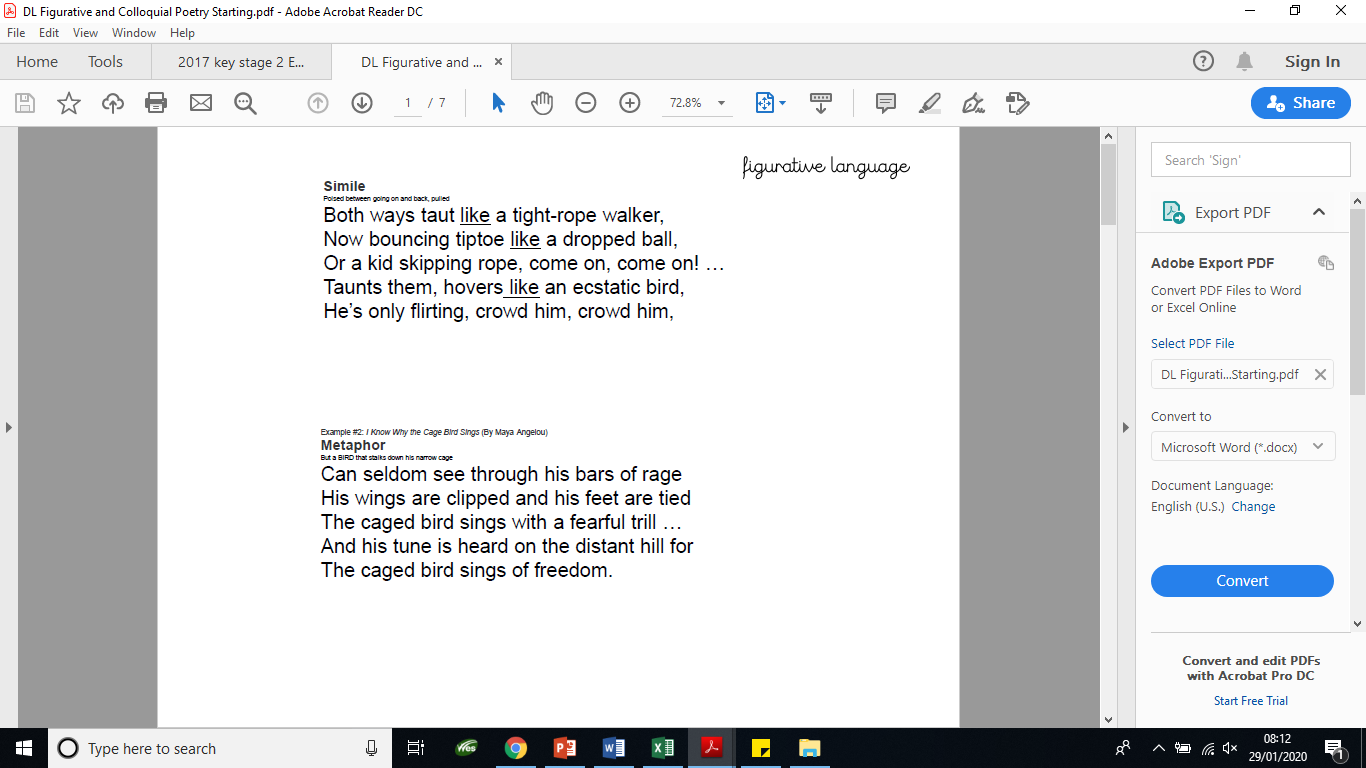 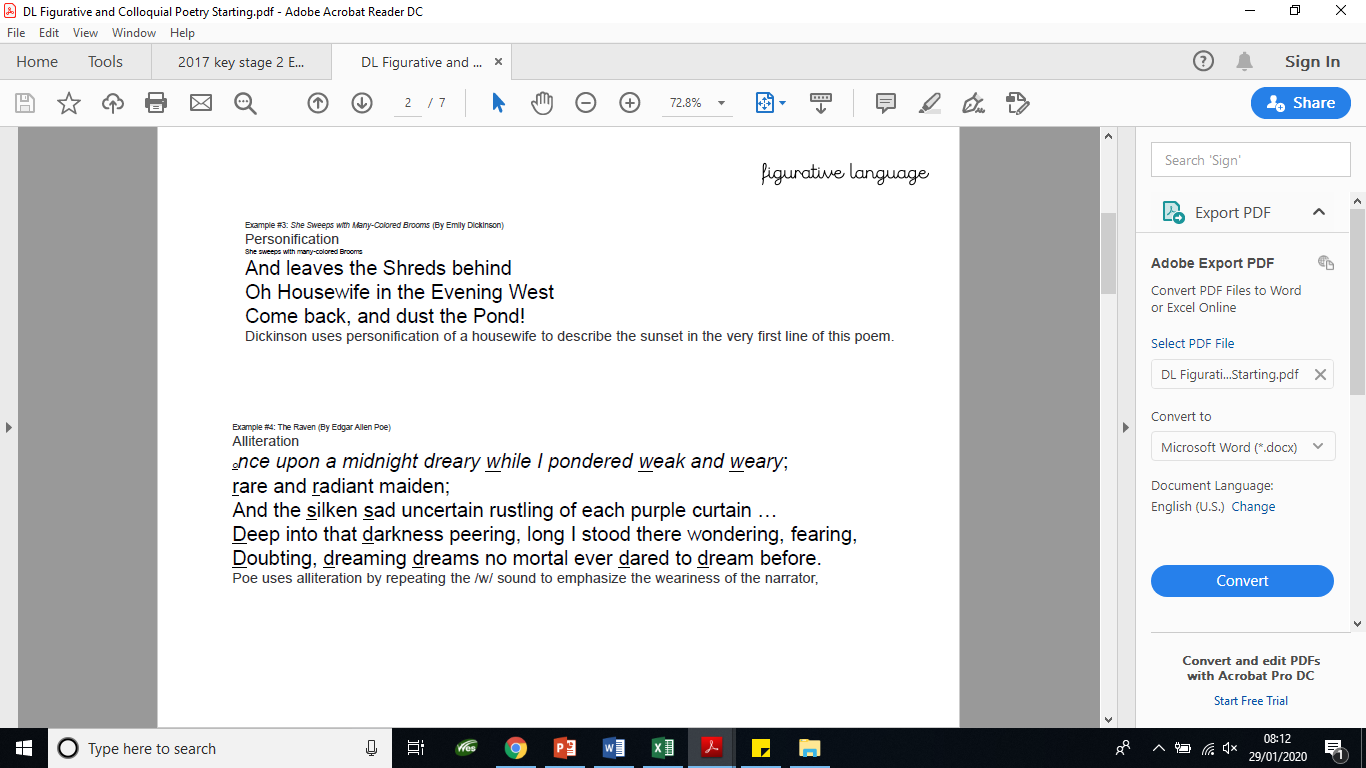 You are going to write a NON RHYMING poem called: 

Trapped Inside the Workhouse.  

Using the collection of poems from Monday and shared ideas from today, you will be writing a selection of words and phrases that you would like to include in your poem.  

Write the title in the centre of your page and write the words and phrases around it.  Alert the reader to your choices of different types of language by applying a colour-coding system with a key.
  
E.g. write examples of similes in orange and in the key write the word ‘similes’ in orange colour; metaphors in red as so on.
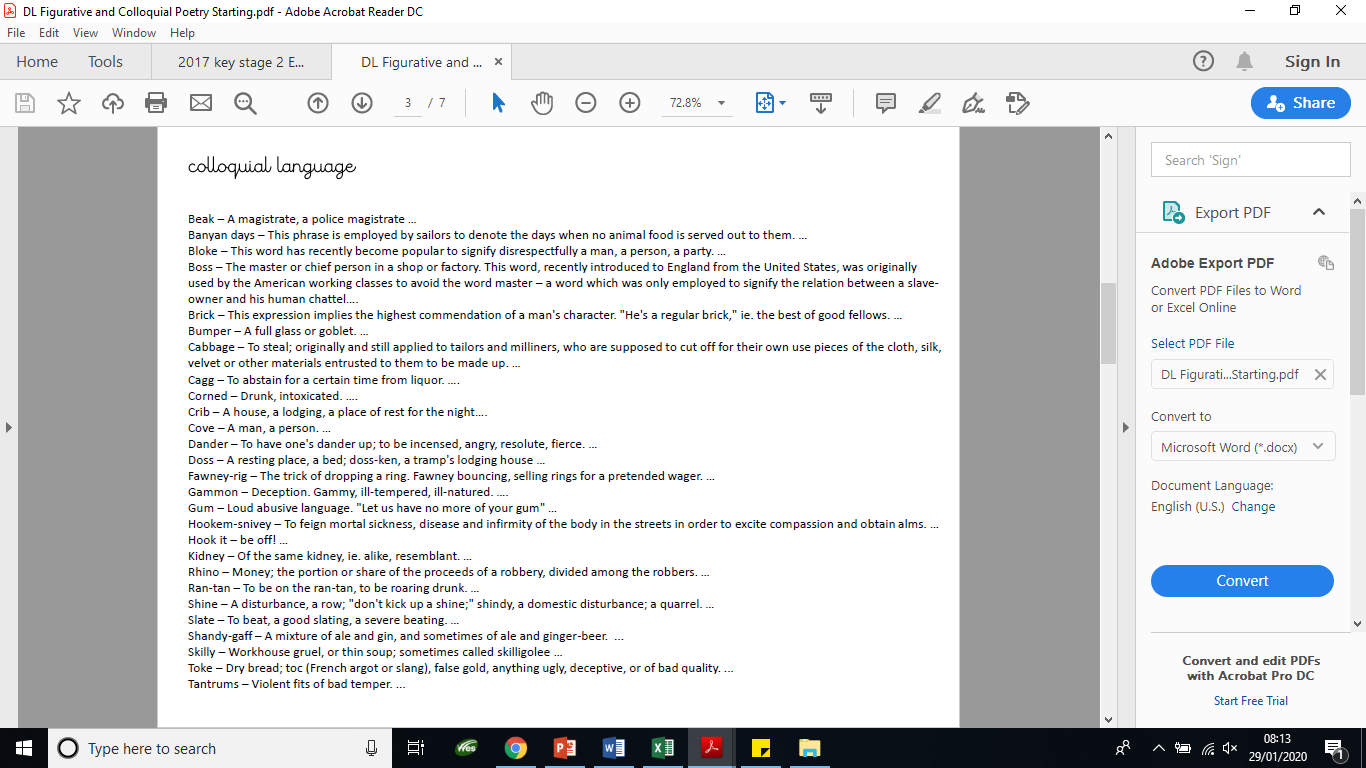 During a live lesson this week, we will provide time to share work and receive verbal feedback from a number of you. 
Teachers’ use for shared ideas when feeding back:
Trapped Inside the Workhouse